«Стандарты как элемент промышленной политики»
Солдатов
Виталий Александрович
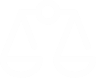 «Стандарты как элемент промышленной политики»
2
1. Государственная политика в сфере стандартизации
Федеральный закон № 162-ФЗ «О стандартизации в Российской Федерации»
Федеральный орган исполнительной власти,   осуществляющий функции по выработке          государственной политики и нормативно-        правовому регулированию в сфере 
стандартизации

МИНПРОМТОРГ   РОССИИ
Новые функции
Постановление Правительства РФ 
от 24.10.2015 г. №1142
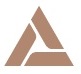 Дополнительные полномочия
Разработка нормативных правовых актов в целях реализации положений 162-ФЗ
7 актов Правительства 
Российской Федерации
10 актов Министерства 
промышленности и торговли
Федеральный закон № 104-ФЗ «О внесении изменений в отдельные законодательные акты Российской Федерации по вопросам стандартизации»
«Стандарты как элемент промышленной политики»
3
2. Обязательные требования к продукции
«Стандарты как элемент промышленной политики»
4
3. Взаимосвязь технических регламентов и стандартов
«Стандарты как элемент промышленной политики»
5
4. Стандарты как гарантия качества
ЗАДАЧИ СТАНДАРТИЗАЦИИ
«Стандарты как элемент промышленной политики»
6
5. Стандарты в обеспечение российской системы качества
Знак качества присуждается товарам, 
прошедшим добровольную сертификацию  в Системе 
и соответствующим:

повышенным требованиям качества
требованиям к уровню локализации (российское производство)
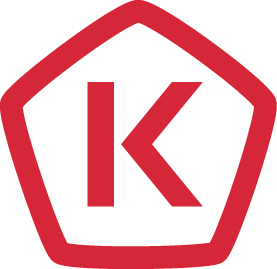 Перечень утвержденных национальных стандартов 
серии «Российское качество»
«Стартовые» виды продукции:

Пищевая продукция

Продукция легкой промышленности
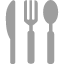 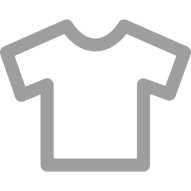 «Стандарты как элемент промышленной политики»
7
6. Бережливое производство
Выдача сертификата
Реализация плана мероприятий по созданию СДС систем бережливого производства предприятий:
«Стандарты как элемент промышленной политики»
8
6. Бережливое производство
6.1. Стандарты «Бережливого производства»
«Стандарты как элемент промышленной политики»
9
7. Меры государственной политики в области повышения энергоэффективности
«Стандарты как элемент промышленной политики»
10
7.1. Примеры стандартов по энергоэффективности
Основополагающие стандарты в области энергоэффективности:
Стандарты на конкретные виды энергопотребляющего оборудования:
ПЛАН СОДЕЙСТВИЯ ИМПОРТОЗАМЕЩЕНИЮ
 В ПРОМЫШЛЕННОСТИ
утв. Распоряжением Правительства РФ 
от 20.09.2014 г. № 1936-р
«Стандарты как элемент промышленной политики»
11
8. Стандартизация в области импортозамещения
Разработка комплекса национальных и межгосударственных стандартов, обеспечивающих производство приоритетных и критических для импортозамещения видов промышленной продукции, работ и услуг
Программа стандартизации в области 
импортозамещения
19 отраслей промышленности
520 стандартов
цветная металлургия
АВИАЦИОННАЯ ПРОМЫШЛЕННОСТЬ
тяжелое машиностроение
черная металлургия
ФАРМАЦЕВТИЧЕСКАЯ ПРОМЫШЛЕННОСТЬ
строительно-дорожная техника
средства индивидуальной защиты
нефтегазовое машиностроение
ЭНЕРГЕТИЧЕСКОЕ МАШИНОСТРОЕНИЕ
лесопромышленный комплекс
АВТОМОБИЛЬНАЯ ПРОМЫШЛЕННОСТЬ
промышленность обычных вооружений
СТАНКОСТРОЕНИЕ
электротехническая промышленность
сельскохозяйственное машиностроение
судостроительная промышленность
радиоэлектронная промышленность
ЛЕГКАЯ ПРОМЫШЛЕННОСТЬ
химическая промышленность
МИНПРОМТОРГ
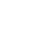 РОССИИ
УСПЕШНОЙ РАБОТЫ!
Министерство промышленности и торговли
Российской Федерации

г.Москва, Китайгородский проезд, д.7

Minpromtorg.gov.ru